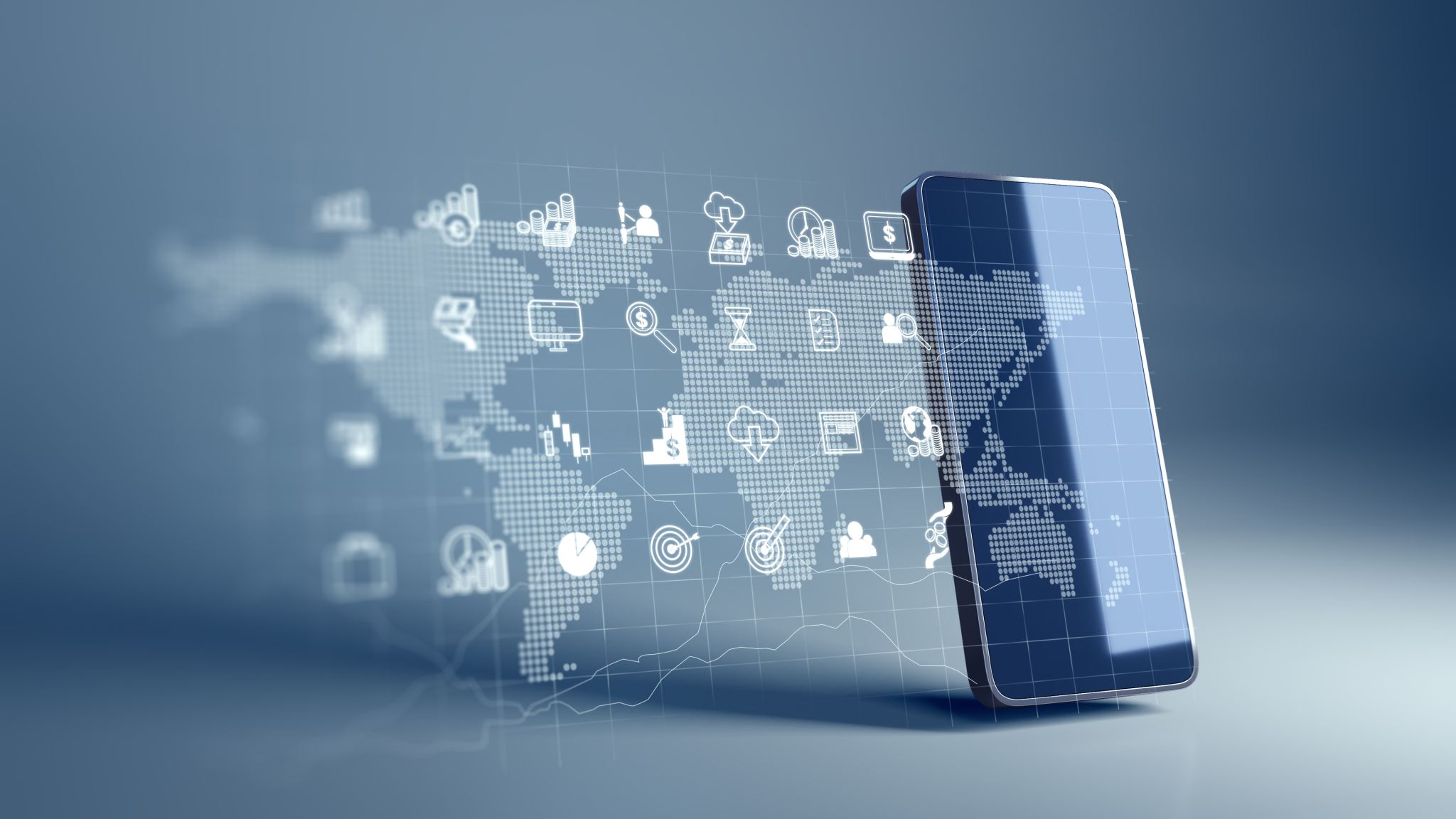 Guide to the online world
SOME OF THE TYPES OF ONLINE COMMUNICATOIN SERVICES
Is a method of real-time communication over the internet with very low cost.
Voice over internet protocol
(VOIP)
Wikis
These are websites that provide information that visitors to the site can extend and edit. They allow users to share information and are useful for research. The best-known example of a wiki is Wikipedia, the online encyclopedia that can be updated by contributors.
These are sites which allows users to create and exchange really- short text entries. A popular example of this type of site is Twitter.
Micro blogging
Blogs
These are frequently updated online journals with diary-like entries which allow people to express their thoughts and feelings and give details of their daily activities. Typically, a blog includes text, photos and sometimes video.
Vlogs
A video blog or video log, sometimes shortened to vlog, is a form of blog for which the medium is video. Vlog entries often combine embedded video with supporting text, images, and other metadata. Entries can be recorded in one take or cut into multiple parts.
Social Networks
A social networking service or SNS is an online platform which people use to build social networks or social relationships with other people who share similar personal or career content, interests, activities, backgrounds or real-life connections. Social networking services vary in format and the number of features.
Conferencing
Such as online meeting (group video calls)mostly use for business conferencing or lessons.
(TEAM,ZOOM)
Chatrooms
Online communication within communities is sometimes referred to as chat. Some of the large interactive communities where people take part in the same conversation or type of chat at the same time are known as chatrooms.
Social networks are being used to radicalise young people; would can we do to PREVENT this?
Radicalisation is when someone starts to believe or support extreme views, and in some cases, then participates in terrorist groups or acts.
It can be motivated by a range of factors, including ideologies, religious beliefs, political beliefs and prejudices against particular-groups of people.
People may be radicalised in many-different-ways, and over different time frames from as little as a few days or hours, or it may take several years.
Who is at risk?
Anyone can be radicalised, but factors such as being easily influenced and impressionable make children and young people particularly vulnerable.
Children who are at risk of radicalisation may have low self-esteem or be victims of bullying or discrimination. They may feel:
isolated and lonely or wanting to belong
unhappy about themselves and what others might think of them
embarrassed or judged about their culture, gender, religion or race
stressed or depressed
fed up with being bullied or treated badly by other people or by society
angry at other people or the government
confused about what they are doing
pressured to stand up for other people who are being oppressed
How does it happen?
Radicalization doesn’t happen overnight. It is a gradual process, so young people who are affected may not realize what’s happening.